Целесообразный выбор педагогических технологий, методов, приёмов
Часть 1
Технология
Приёмы
Метод
Средства
Форма
Средства
в широком значении – всё, посредством чего достигаются образовательные результаты (содержания, методы, виды деятельности);
в узком – совокупность предметов и произведений материальной и духовной культуры, привлекаемых для педагогической работы.
Средства
ТСО
Доска, мел
Плакаты
Учебники
Голос учителя
Форма
способ осуществления УВП;
внешнее выражение согласованной деятельности учителя и обучающихся, осуществляемой в определённом порядке и режиме.
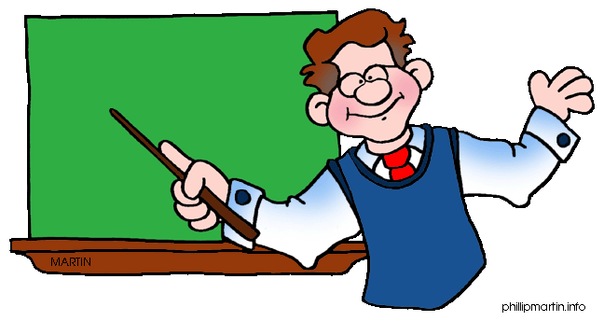 Форма  обучения
Урок; занятие
Экскурсия;
Консультация;
Конференция;
?
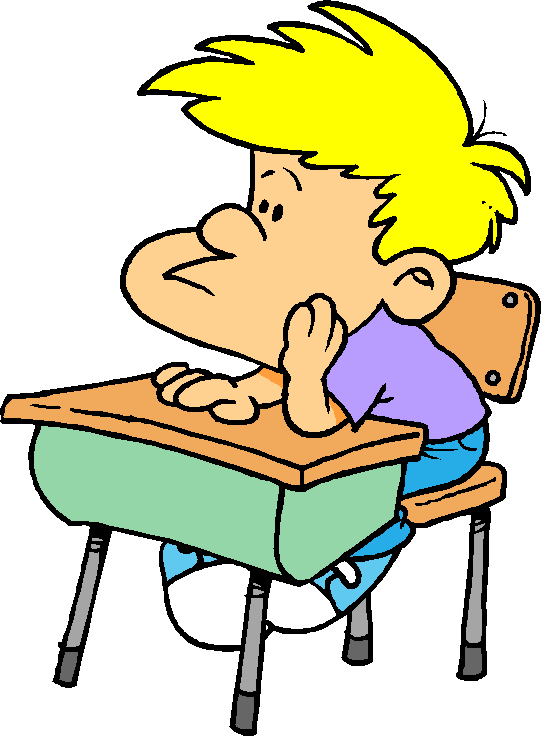 Форма учебного взаимодействия
индивидуальная;
парная;
групповая;
коллективная;
фронтальная.
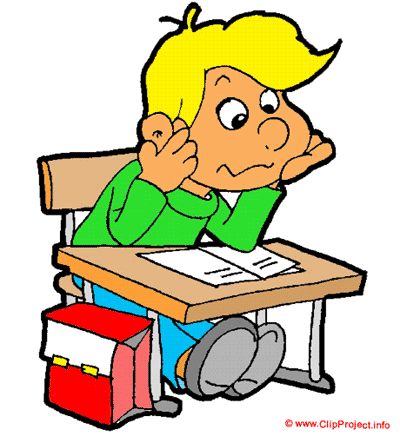 Задание № 1
Оцените оптимальное распределение форм организации учебного взаимодействия на разных этапах учебного взаимодействия.
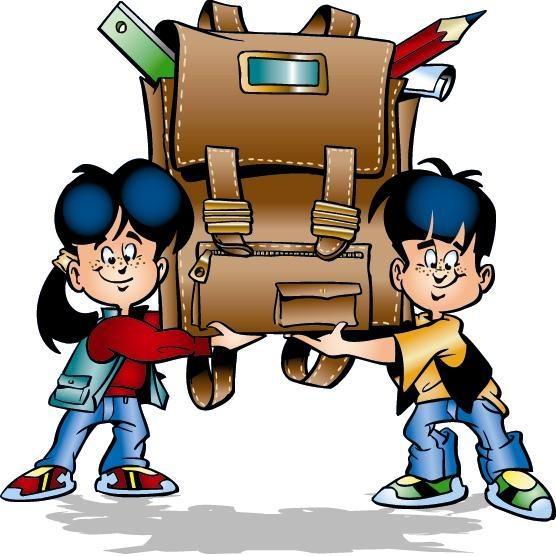 Приём
элемент метода;
отдельный шаг в реализации метода.
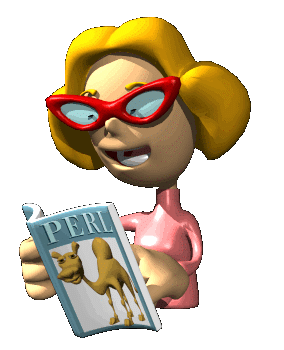 Задание № 2
Приведите варианты классификации приёмов.
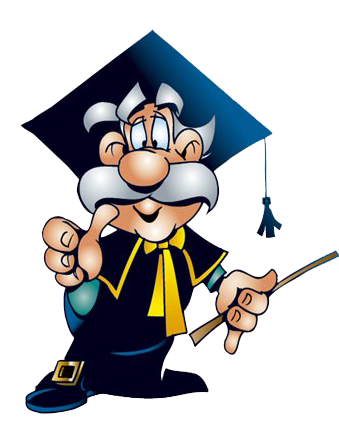 Метод
система последовательных, взаимосвязанных действий учителя и учащихся, обеспечивающих усвоение содержания образования;
это способ взаимосвязанной деятельности учителя и учащихся, направленных на решение задач образования.
Классификация методов
Вариант № 1. 
По источнику информации:
Словесные
Наглядные
Практические
упражнения;
лабораторные работы;
практические работы.
рассказ;
лекция;
беседа;
диспут.
иллюстрации;
демонстрации.
Классификация методов
Вариант № 2. 
По активности участников образовательных отношений:
Пассивные
Активные
Интерактивные
Методы обучения
Пассивные методы обучения
 (линейное взаимодействие)
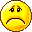 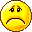 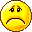 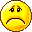 [Speaker Notes: От детей (людей) ничего не зависит, поэтому они чаще всего недовольны.
Суть стратегии:
 центральная роль – преподаватель;
 отсутствие общего обсуждения;
 воздействие доминирует над взаимодействием.]
Методы обучения
Активные методы обучения
 (линейное воздействие)
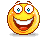 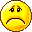 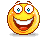 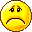 [Speaker Notes: Те, кто общается – довольны, остальные выпадают, им скучно.
Суть стратегии:
 центральная роль – преподаватель;
 совместное обсуждение;
 взаимодействие и воздействие идут параллельно.]
Методы обучения
Интерактивные  методы обучения
 (круговое взаимодействие)
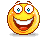 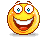 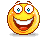 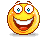 [Speaker Notes: Меняется роль учителя, он  - не основной источник знания, а руководитель процессом.
Суть стратегии:
 центральная роль – учащиеся;
 преподаватель – организатор и помощник;
 взаимодействие преобладает над воздействием.]
Задание № 3
Сравнение методов обучения
«Золотое» правило:
Деление методов обучения на пассивные, активные или интерактивные – условно. Пассивный метод может легко стать активным, а активный -  интерактивным.
Технология
Педагогическая технология –  это упорядоченная совокупность действий, операций и процедур, инструментально обеспечивающих достижение прогнозируемого результата в  изменяющихся условиях образовательного процесса (В.А. Сластенин);
Технология – набор инструментов и правил, которыми может пользоваться любой учитель и при использовании которых результат будет обеспечен (Педагогические технологии в теории и пратике)
Характерные черты всех педагогических технологий
Ориентация на конкретные цели.
Чёткая этапность и последовательность педагогических действий.
Воспроизводимость любым педагогом.
Гарантированность результата.
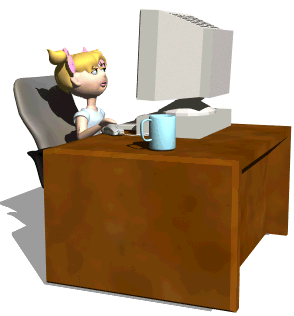 Классификация педагогических технологий  (Г.К. Селевко )
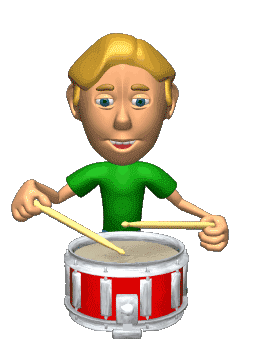 Классификация педагогических технологий (Беспалько)
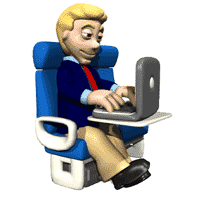 Классификация педагогических технологий (Беспалько)
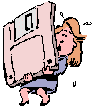 Классификация педагогических технологий (Беспалько)
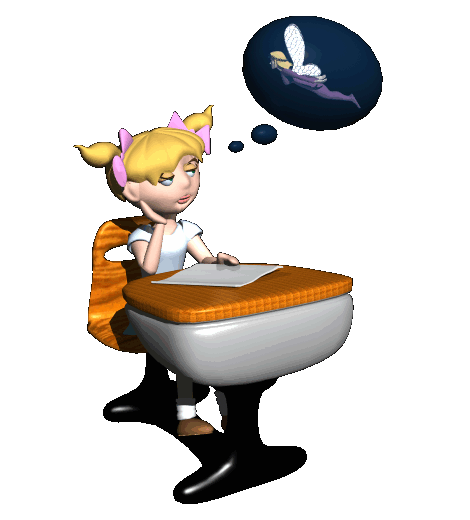 Решающим в эффективности технологии оказывается субъективный фактор.
«Причина провала проекта – это отнюдь не технология, инструменты и методы. Проекты  проваливаются из – за людей»


Кн: Что должен знать педагог о современных образовательных технологиях», с. 27.
Умеет учить тот, кто учит интересно.

А.Эйнштейн
[Speaker Notes: Для того, чтобы учиться с интересом, обучаемый должен быть вовлечён в разнообразную деятельность.]
Часть №2
Коллективные способы обучения (КСО)
Коллективные способы обучения
Коллективные способы обучения (КСО) – такая его организация, при которой обучение осуществляется путём общения в динамических парах, когда каждый учит каждого.
1918г. А.Г.Ривин
Коллективные способы обучения
Взаимообучение.
Вид карточки.
К-2     Игры и пляски.
Очень интересно смотреть, как празднуют весну птицы. Журавли устраивают танцы на болоте. Соберутся в кружок, выходит на середину один или двое, и начинается пляска. Сперва подпрыгивают ногами, а потом пускаются в широкий пляс.
А у хищных птиц игры и пляски бывают в воздухе. Соколы подымаются под облака и там показывают чудеса ловкости. То, сложив крылья, камнем падают вниз, то кувыркаются в воздухе через голову, кружатся, крыльями плещут.                                                                                                                            
                                                                                   (В.Бианки)
[Speaker Notes: Заранее готовятся карточки с небольшими и примерно одинаковыми по объёму текстами. Тексты могут быть на одну тему и принадлежать одному автору или разным. Если в классе 20 учеников, то требуется 20 карточек с разными текстами. Каждому ученику даётся карточка примерно такого вида, как на слайде.]
Коллективные способы обучения
Взаимообучение.
Алгоритм работы в парах при взаимном  обучении.
Ученик А читает свой текст, ученик Б внимательно слушает.
Ученик Б пересказывает прослушанный текст, ученик А слушает с опорой на текст и при необходимости поправляет.
Ученик Б читает свой текст, ученик А внимательно слушает.
Ученик А пересказывает прослушанный текст, ученик Б слушает с опорой на текст и при необходимости поправляет.
Ученики благодарят друг друга за совместную работу, обмениваются карточками и переходят в новую пару, в которой работают аналогично.
[Speaker Notes: Продолжительность работы – 15-20 минут. После этого проверяется понимание прочитанного. Формы проверки могут разными, например: ответы на вопросы по содержанию текста; подробный, выборочный, сжатый взаимопересказ. Итогом работы может стать викторина, отгадывание кроссвордов, конкурсы, ответы на вопросы, чтение на аудиторию.
Представленный алгоритм работы вроде бы простейший, но сколько в нём таится воспитательных возможностей! Ведь ученики не просто сидят рядом, а совместно работают, сотрудничают. Чтобы выполнить общую учебную задачу, нужно друг друга хорошо слушать и слышать, где-то поправлять и уточнять. Качество действий одного во многом зависит от качества действий другого. Скажем, чтобы один ученики хорошо справился с пересказом услышанного текста, другой должен читать этот текст в удобном для слушающего темпе и с достаточной чистотой. Чтение должно быть настолько внятным, чтобы у слушающего не возникало серьёзных затруднений при восприятии текста. А чтобы заметить в пересказу партнёра недочёты, его опять-таки нужно внимательно выслушать, сопоставив высказывание с исходным текстом. Да ещё и суметь своевременно и корректно указать на недочёты. И здесь очень важны тон, взгляд, употребляемые выражения.]
Коллективные способы обучения
2. «Взаимный тренаж».
Вид карточки для работы в парах сменного состава по системе «Взаимный тренаж».
[Speaker Notes: Работа в парах – колоссальный ресурс действий школьников в ходе учебного процесса. Ведь чтобы сформировались какие-либо действия, необходимо, чтобы ученик эти действия осуществлял. Если действия не производятся, то они и не формируются – это очевидно. Работа ведётся с двусторонними карточками: на одной стороне записаны деформированные слова (с пропуском букв) на изучаемую орфограмму (или несколько орфограмм), на другой – те же слова, но уже в полном виде с достаточным объяснением правильного написания каждого слова. Карточка может иметь вид, как на слайде.]
Коллективные способы обучения
2. «Взаимный тренаж».
Коллективные способы обучения
2. «Взаимный тренаж».
Коллективные способы обучения
2. «Взаимный тренаж».
Коллективные способы обучения
2. «Взаимный тренаж».
Коллективные способы обучения
2. «Взаимный тренаж».
Коллективные способы обучения
2. «Взаимный тренаж».
[Speaker Notes: Итак, из 16 прописанных в ФГОС НОО метапредметных универсальных учебных действий методика «Взаимный тренаж» воспроизводит 10 (!). А ведь это одна из простейших методик работы в парах.]
Коллективные способы обучения
3. Эскалатор.
2
1
3
4
6
5
Часть №3
Синквейн как способ деятельностного обучения
Синквейн
Синквейн – один из приёмов технологии развития критического мышления через чтение, письмо и стихотворение, представляющее собой синтез информации в лаконичной форме.
Структура синквейна
Синквейн – «5».
1 строка – тема синквейна (1 существительное или местоимение).
2 строка – 2 прилагательных (дают описание признаков и свойств выбранного предмета). 
3 строка – 3 глагола (характерные действия объекта).
4 строка – свободное предложение из 4-х слов (выражает личное отношение к описываемому предмету или объекту).
5 строка – 1 слово (вывод, резюме, отражающее суть предмета или объекта).
Алгоритм работы
Объясняются правила написания синквейна.
В качестве примера приводятся несколько синквейнов.
Задаётся тема.
Фиксируется время на данный вид работы.
Заслушиваются варианты синквейнов по желанию учащихся.
Стадии урока, где используется синквейн:
Стадия повторения – сжатое обобщение актуализации полученных ранее знаний и систематизации знаний.
Стадия осмысления – вдумчивая работа над новыми понятиями.
Стадия рефлексии – средство творческого выражения осмысленного материала.
Значение синквейнов в формировании УУД
?
?
?
Пример  и вариант  заданий для учащихся
Литература.
Русская, зарубежная.
Воспитывает, увлекает, объясняет.
Ведёт в мир прекрасного.
Мудрость.
Задание № 1.
Описать любимого героя из произведения Н.В.Гоголя «Тарас Бульба»:
Гр. № 1 – Тарас Бульба;
Гр. № 2 – Остап;
Гр. № 3 – Андрий.
Диамант – двойной синквейн
Первый герой – 1 существительное.
Описание 1 героя – 2 прилагательных.
Действия 1 героя – 3 глагола (причастие, деепричастие).
Фраза, связующая 2-х героев.
Действия 2 героя – 3 глагола (причастие).
Описание 2 героя – 2 прилагательных.
Второй герой – 1 существительное.
 Союзы, предлоги, междометия, которые можно использовать на всех 7 строках (либо 2-3).
Пример
Грусть.
Светлая, лёгкая.
То исчезнешь, то длишься и властвуешь.
Освежая осенними листьями, мыслями памяти груз.
И кружится, и вьюжится – странствует.
Тяжёлое, одинокое.
Счастье.
Часть 4Кейс - стади
Родина – США, гаввардская бизнес школа.
CASE  - STUDY (кейс – стади)  - совокупность учебных материалов,в которых сформулированы практические проблемы, предполагающие коллективный или индивидуальный поиск их решения.
Кейс – стади – описание действительных событий в словах, цифрах, образах, действиях.
Материалы для создания кейса
Проблемные реальные жизненные ситуации
Интересные исторические факты.
Литературные источники.
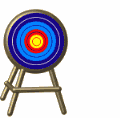 [Speaker Notes: После окончания вуза полураспад знаний – 3,5 года, полный распад знаний – 4 года (без повышения квалификации).
Теоретические науки в год обновляются на 20%, технологические обновляются на 40 %. Ключевая задача – ИКТ.
Какие надо сформировать жизненно важные компетенции (закреплены ЮНЕСКО):
Научить учиться.
При необходимости доучиться, переучиться, быть мобильным.
Научить жить.
Форма потребности в здоровом образе жизни, культурная позиция.
Умение зарабатывать  
Деловитость, предприимчивость, конкурентоспособность.
4. Умение общаться.
(толерантность, умение публично  себя представлять овладение всеми средствами ИКТ), умение работать с большим объёмом информации.]
Классификация кейсов
Классификация кейсов
Способ представления материала в кейсе
1.Печатный
2.Мультимедиа
3.Видео
Требования к кейсу
1.Постановка актуальной проблемы, которую можно обсуждать и которая не имеет однозначного решения
2.Соответствие текста поставленным образовательным задачам и теме урока
3.Присутствие достаточного количества информации для проведения анализа и нахождения путей решения проблемы
4.Отсутствие авторской оценки проблемы
Деятельность учителя при организации работы с кейсом
Первая фаза – творческая работа по поиску или созданию кейса и вопросов для его анализа (за пределами аудитории).
Вторая фаза – работа учителя в классе, где он выступает со вступительным и заключительным словом, организует малые группы и дискуссию, оценивает вклад учеников в анализ ситуации.
Задание
Задание группам:
1.Оценить достоинства  кейс – стади
2. Перечислить качества учащихся, формируемые технологией  кейс- стади
3. Перечислить возможные виды учебной работы, которые могут быть организованы в образовательном процессе на материале кейса.
4.Недостатки технологии
Достоинства метода
1.Каждый участник имеет возможность сопоставить свое мнение с мнением других.
2.Высокая степень активности участников.
3.Развитие навыков работы в команде.
4.Развитие системы ценностей учащихся, их жизненных установок.
Качества учащихся, формируемые методом
1.Умение работать с информацией
2.Коммуникативные способности
3.Этичность
4.Проблемность мышления
5.Самооценка
Виды учебной работы, которые могут быть организованы на материале кейса
Недостатки метода
1.Плохо организованное обсуждение может потребовать слишком много времени
2.Можно не достичь желаемых результатов, если участники не обладают необходимыми знаниями и опытом
3.Высокий уровень требований к квалификации учителя.
Спасибо за внимание!